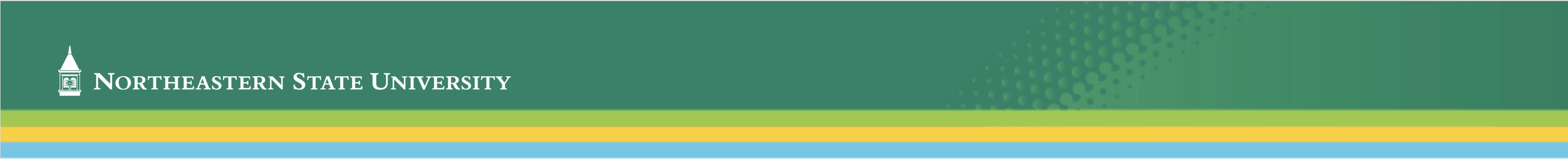 Improving Student Persistence: Co-Requisite Education and Student Definitions of Success
Data Analysis – Recurring Themes:

As the number of developmental courses increased, student persistence decreased; and 
Insufficient non-cognitive data on student intentions/attitudes toward learning and success to assess the relationship between the variables
P&C GOALS

Identify / use data to support student success;
Pro-actively identify student needs to timely facilitate solutions;
Strategically plan outreach efforts to student goals and risk factors.
Non-Cognitive Data
Collection & Analysis
Co-Requisite Education
NSU designed a short survey intended to be
administered using MAPWorks. Technological
barriers prevented adequate data collection.
In spring 2017, the Team revised this project to
include 2 surveys: the Freshmen Expectation
Survey and the Student Defined Success
Survey.
Oklahoma’s partnership with Complete College
America seeks to ensure that a minimum of
75% of all students requiring developmental
education be involved in a co-requisite
approach. In 2015, NSU piloted a co-requisite
model for Mathematics and English.
3 years of data
Measured 3 Variables
Change Scores
Completed Course Pass Rate
Retention Rates
Student Defined Success Survey
10 item survey targeting student intention to complete degree from NSU and identifying variables NSU students associate with a successful university course, a successful academic experience, a successful cocurricular experience, and a successful overall college experience.
N=388
Initial data analysis complete – see handout.
Freshman Expectation
Survey
41 Item survey targeting student goals and expectations during their freshman year.
Administered to FTFT Students during orientation week, beginning Fall 2017.
N=564
Data analysis planned for Summer 2018
English Co-Requisite Education
ACT Sub-score < 19, CPT 60-79, option of enrolling in Freshmen Comp I with a supplemental lab, or Developmental Writing
Math Co-Requisite Education
ACT Sub-score < 19, CPT 44-74, option of enrolling in College Algebra with a supplemental lab, or Intermediate Algebra
KEY FINDINGS
NO SIGNIFICANT differences between completed course pass rates in courses with supplemental instruction and college level courses in 2016 and 2017. Supplemental instruction courses had significantly higher pass rate in 2015, the pilot year.
NO SIGNIFICANT differences between retention rates for students enrolled in courses with supplemental instruction and students in college level courses.
NSU P&C TEAM: Dr. Pam Fly, Dr. Tom Jackson, Dr. Julie Sawyer, Dr. Cari Keller
Northeastern State University - Oklahoma
Tahlequah • Muskogee • Broken Arrow